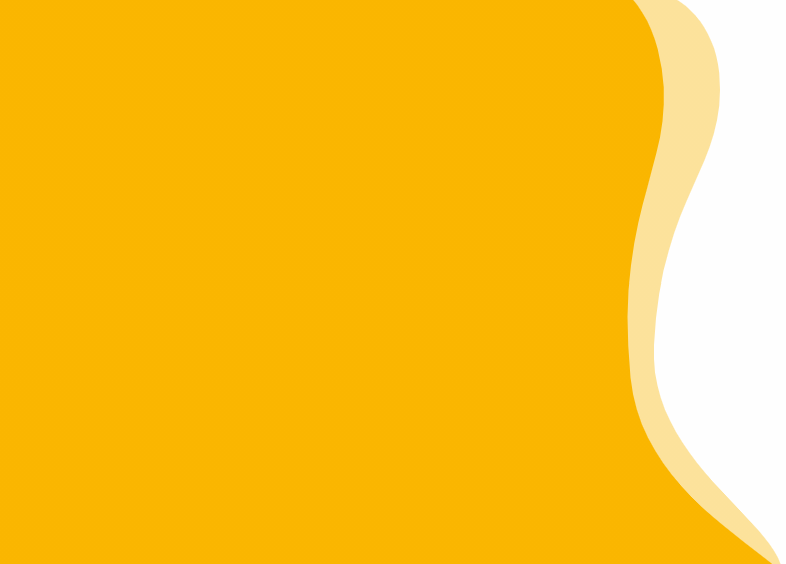 Roald Dahl’s Marvellous Children’s Charity
 
Strategy and Plans
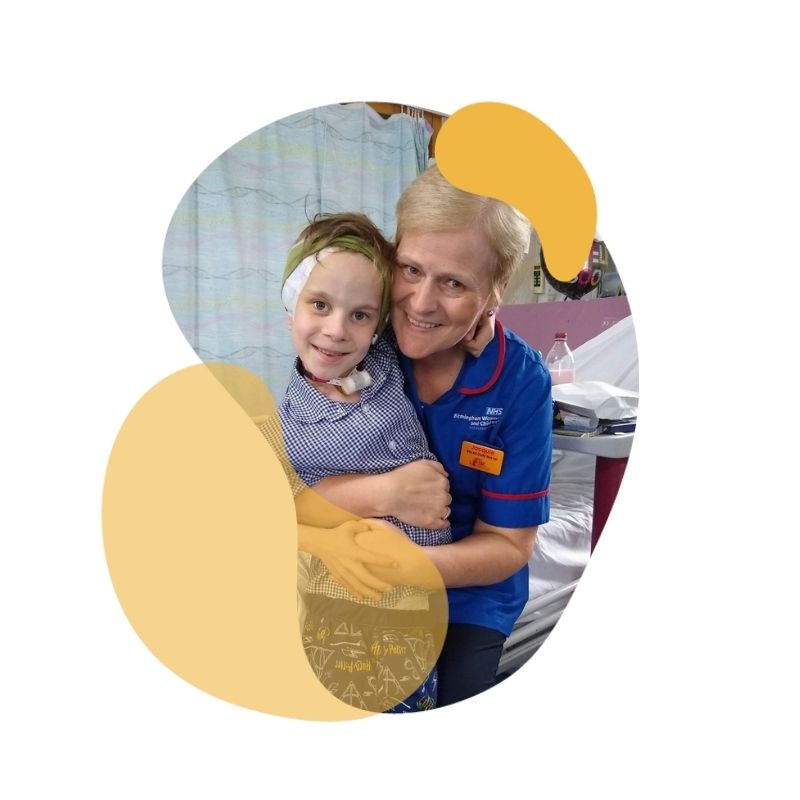 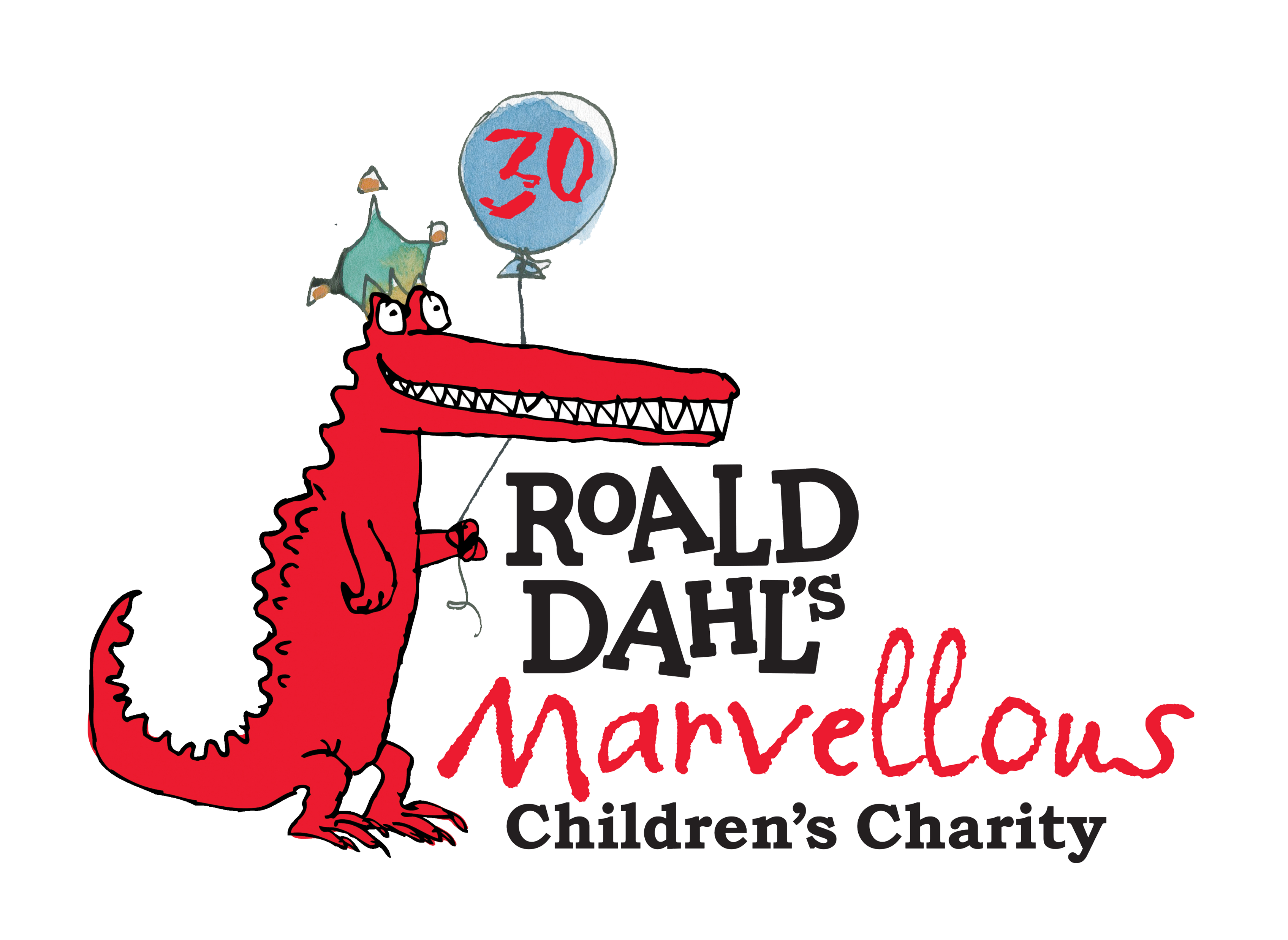 30 years of providing specialist nurses

 and support for seriously ill children
We believe every seriously ill child should have a Roald Dahl Nurse
Roald Dahl’s Marvellous Children’s Charity provides specialist nurses and support for seriously ill children living with complex, lifelong conditions.
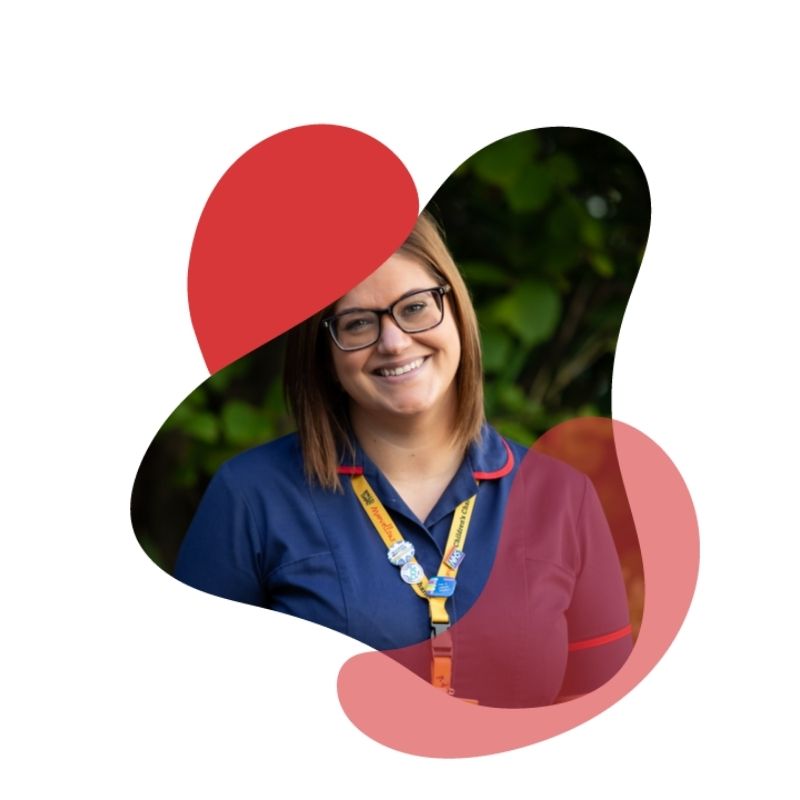 Key Strategic Charitable Aim
To improve the healthcare outcomes and resilience of seriously ill children and their families living with complex, lifelong, and under-funded conditions.
Outcomes:
Improved quality of care 
Improved experience of care 
Improved efficiency and cost-effectiveness in care 
Improved resilience of seriously ill children and their families
Charitable Programmes Focus #1
Create further Roald Dahl Specialist Nurse posts in partnership with the NHS:
New posts in 2021-2022 and 2022-2023
Broadening the Roald Dahl Nurses Community
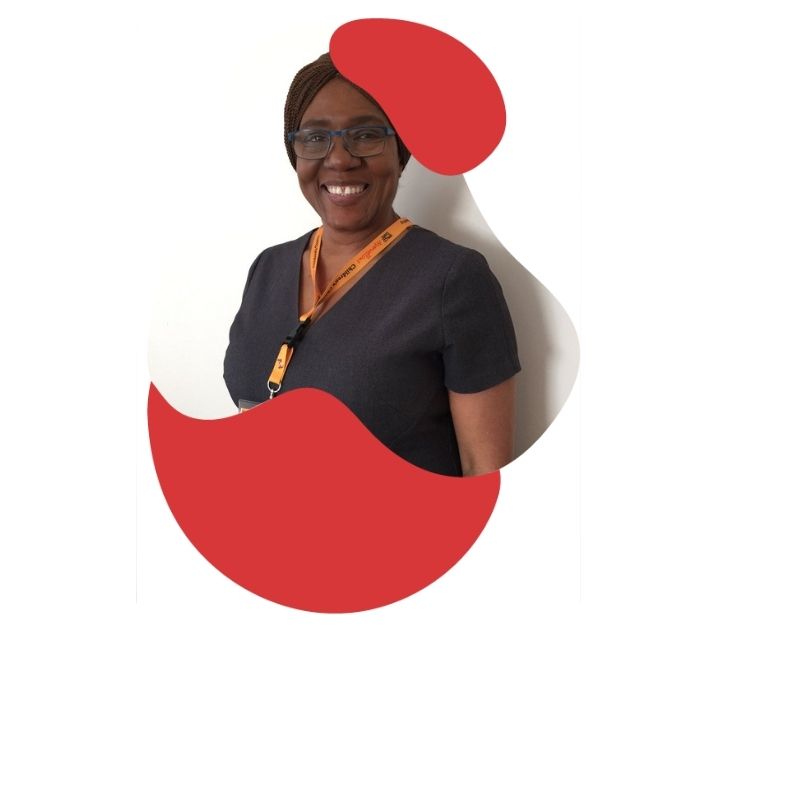 Charitable Programmes Focus #2
Developing, providing and supporting children’s specialist nurses as leaders in the sector:
Group training and development e.g. mental health (February 2022)
Educational grants (for individual training)
Platforms for sharing best practice and experiences e.g. Facebook Workplace
Coming together e.g. Roald Dahl Nurses Conference 
Providing other leadership training opportunities e.g. Florence                    Nightingale Foundation Leadership Course
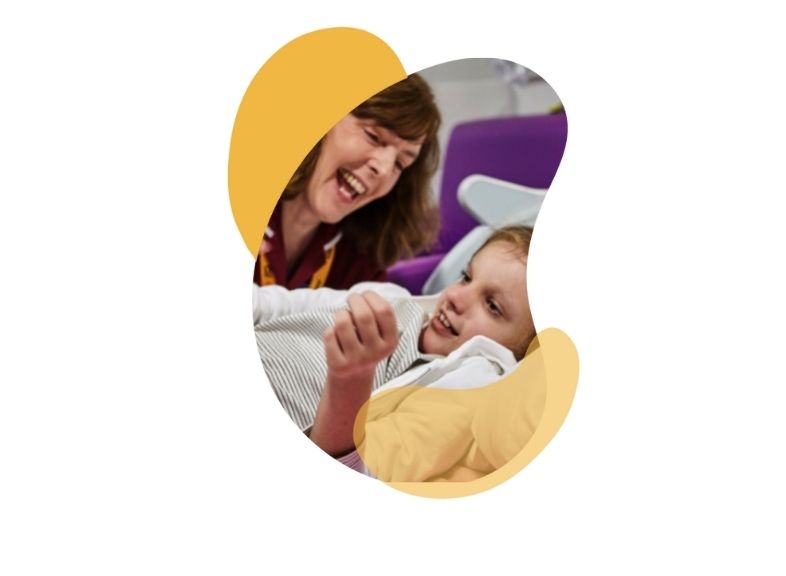 Charitable Programmes Focus #3
Championing specialist nurse-led innovation in children’s healthcare 
Inventing Room programme: currently in ideas generation stage 
Development for the future
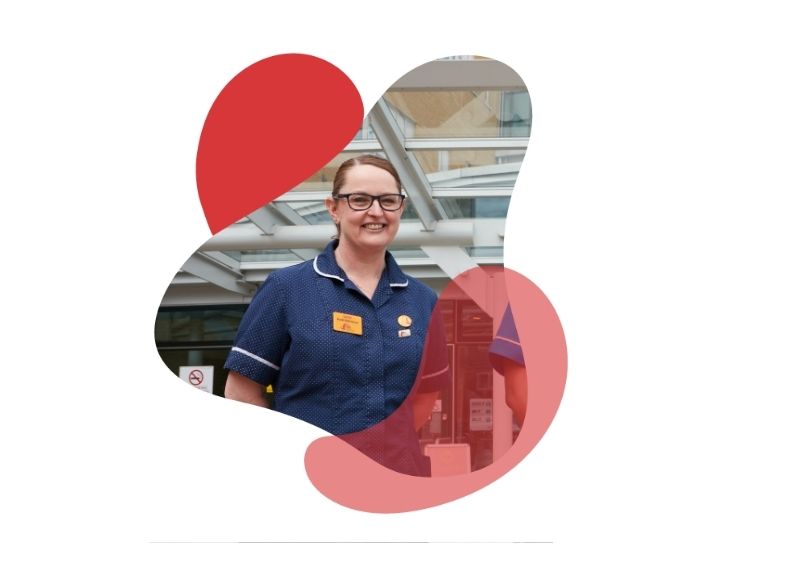 Charitable Programmes Focus #4
Providing additional support to seriously ill children and their families:
Roald  Dahl Family Support Service launched in April 2021
1 year pilot working with Citizens Advice Cardiff and Vale to unlock benefits for our Roald Dahl families
To date over £37kvalue in benefits have been enabled
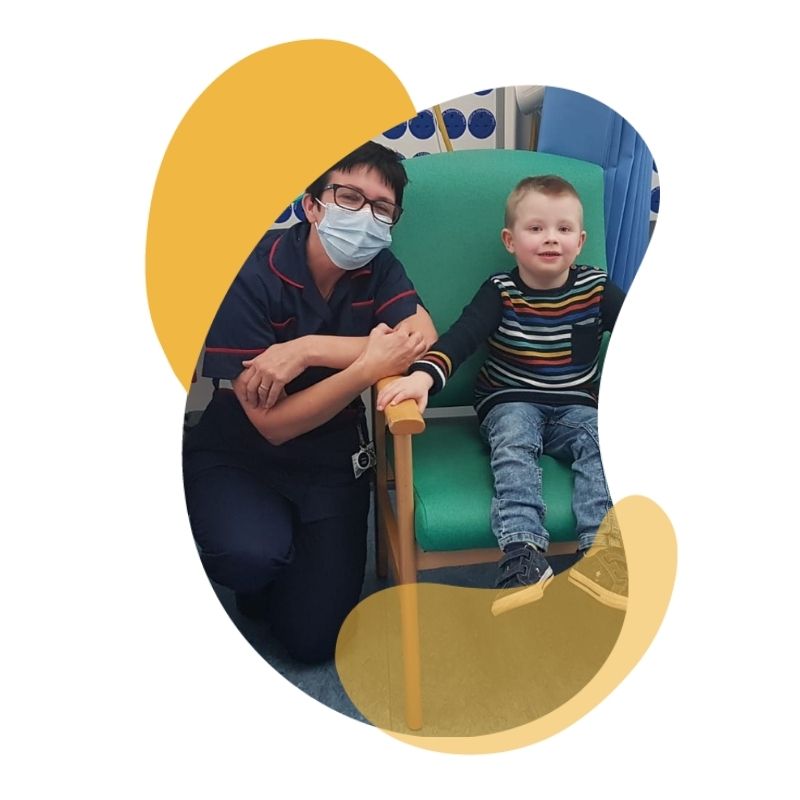 Impact Measurement/ Programme Evaluation
Tools to support and improve our work to meet the outcomes of our framework:

Project: Sheffield Hallam Study

Ongoing: Nurses Audit
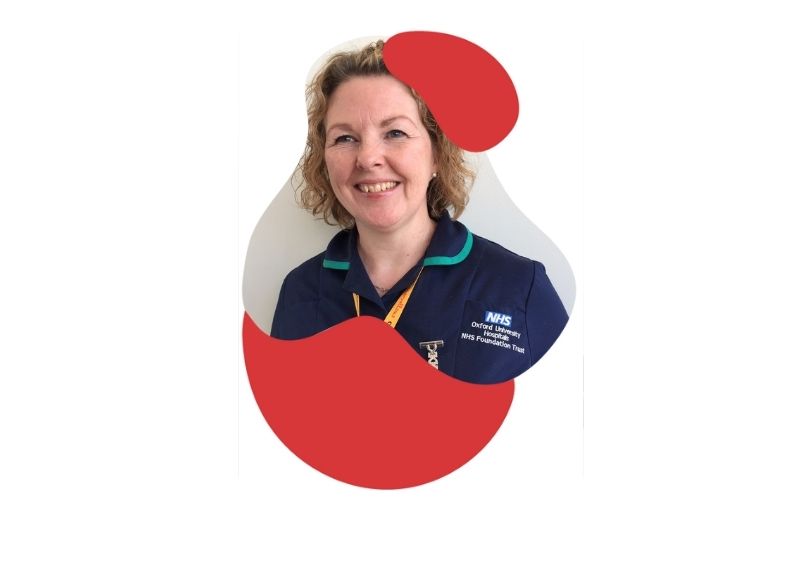 Coming up
New Roald Dahl Nurses
Affiliate & alumni programmes
New training programmes
New partnerships 
Further research into the impact we can make from 2023 onwards
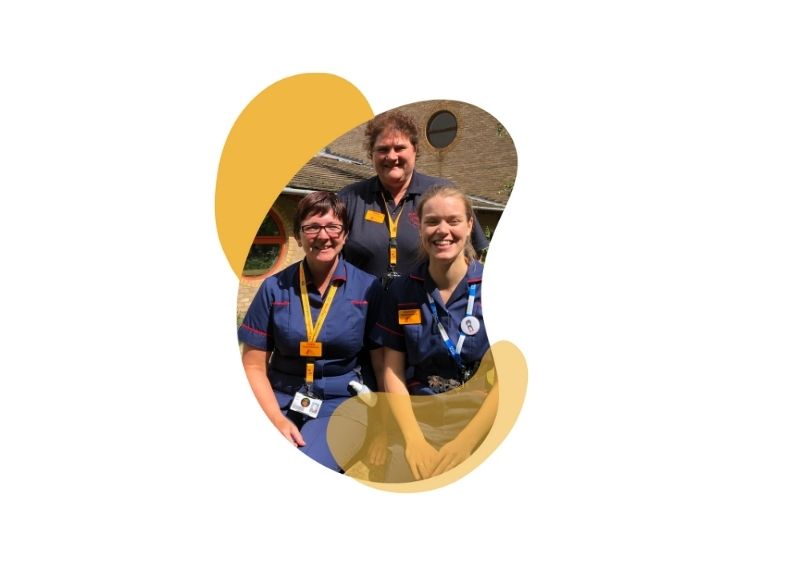 The Charity & You
Our priority is to deliver the work we do and support our nurses – how can we do this better?
What would help you care better for your children and their families?
How you can help us (Best kept secret)

Together we can help thousands more seriously ill children
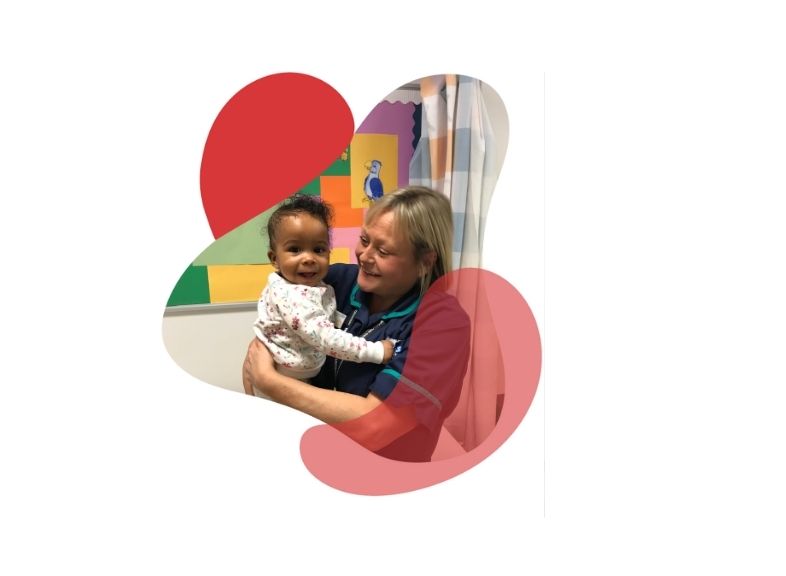 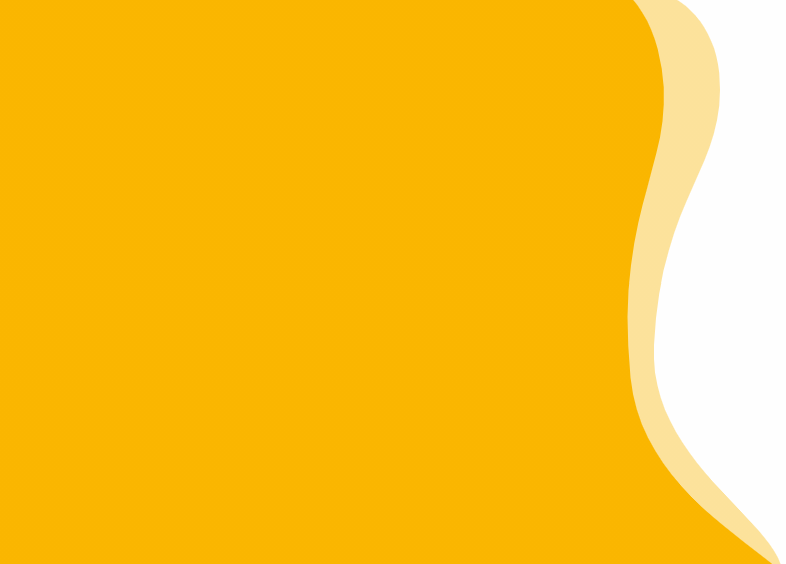 Thank you for listening!
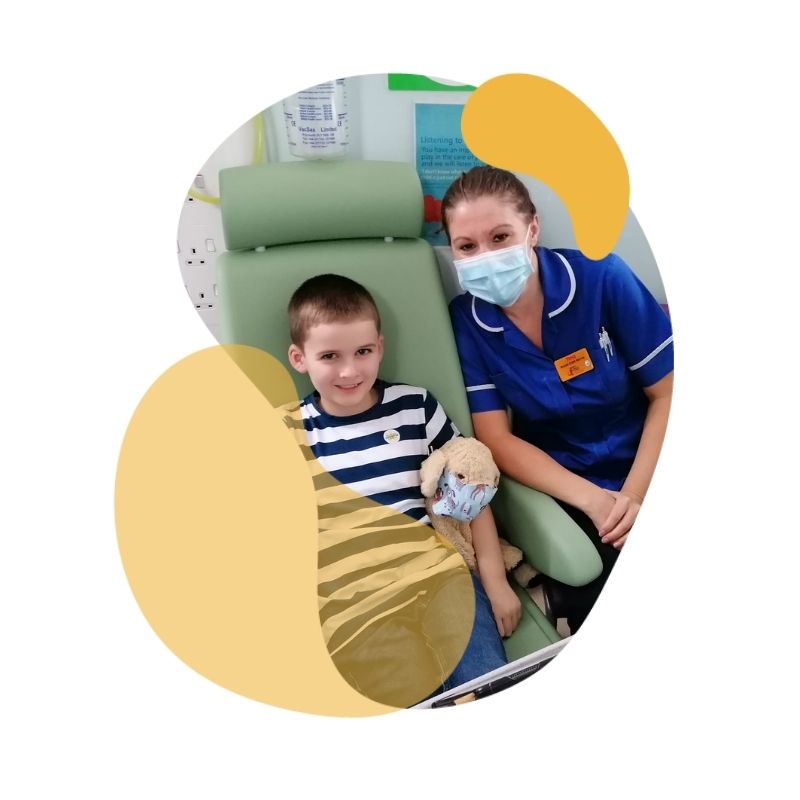 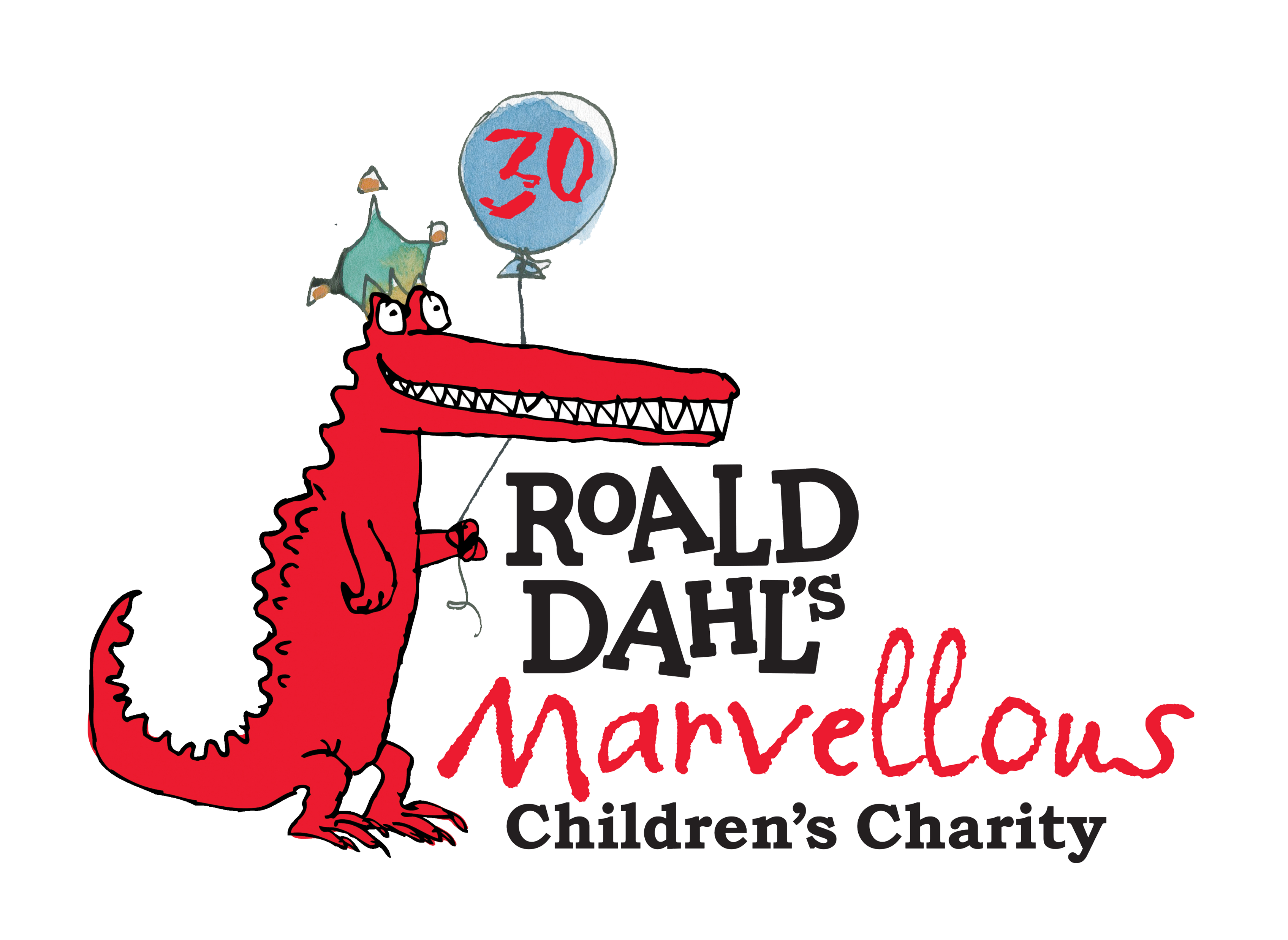 30 years of providing specialist nurses and support for seriously ill children 
 Sub heading